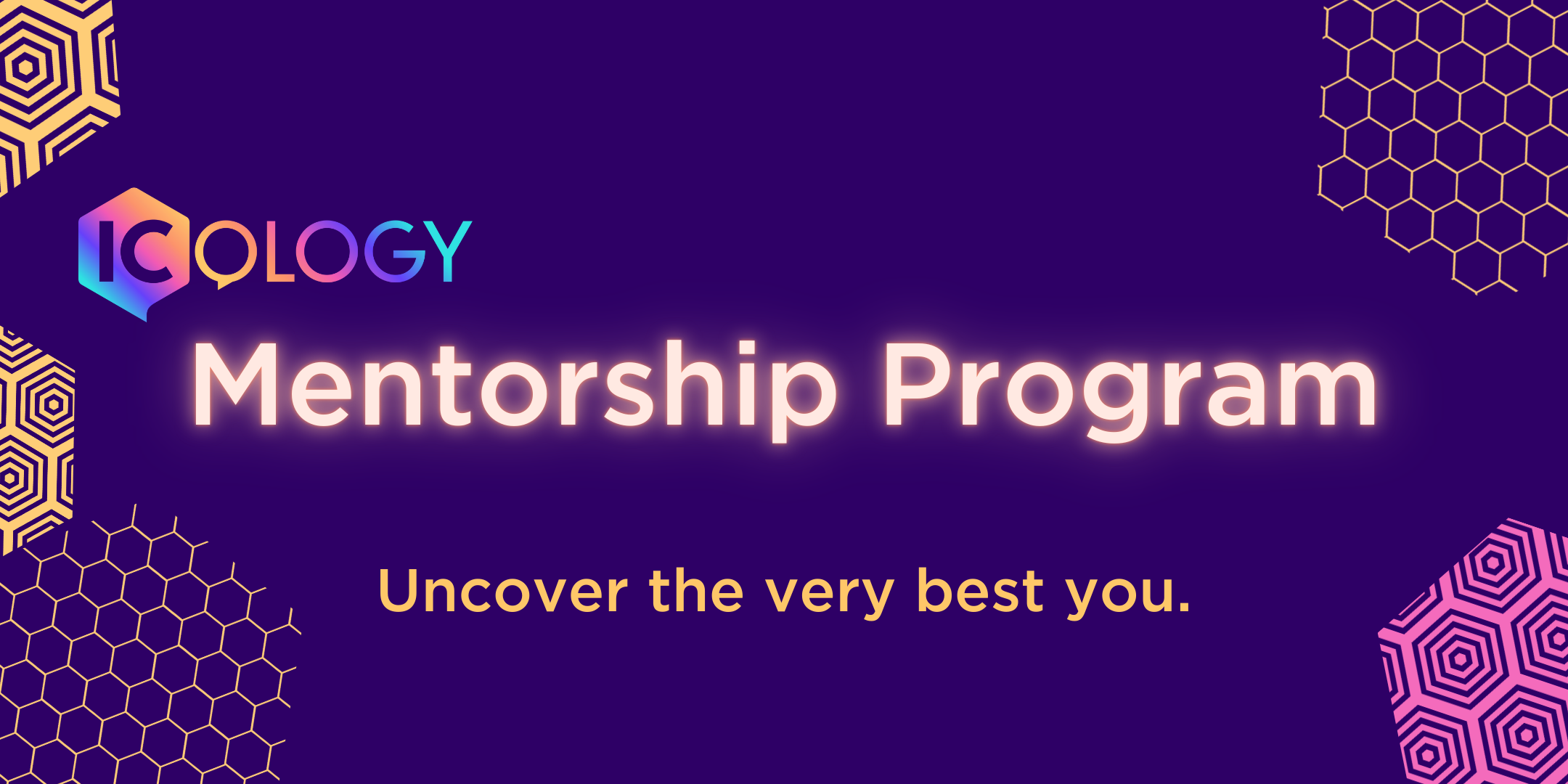 What is ICology?
We are a thriving community of passionate internal communication professionals.
Created in 2015 and relaunched in 2021, ICology exists to support our members, connect experts, elevate the industry, and have a lot of fun doing it!
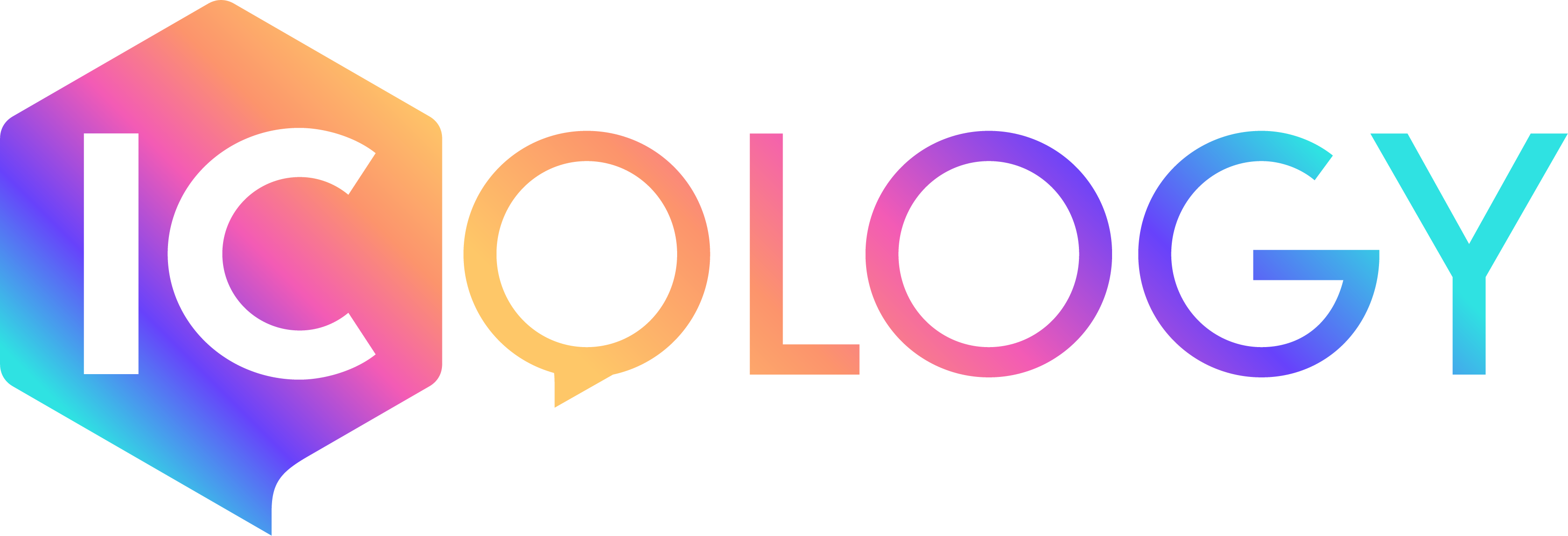 What is the mentorship program?
It’s a structured program for professionals who work in internal communications and have 5-10 years of experience.
It pairs mentees with thought leaders in the industry who are committed to supporting career growth and leadership development.
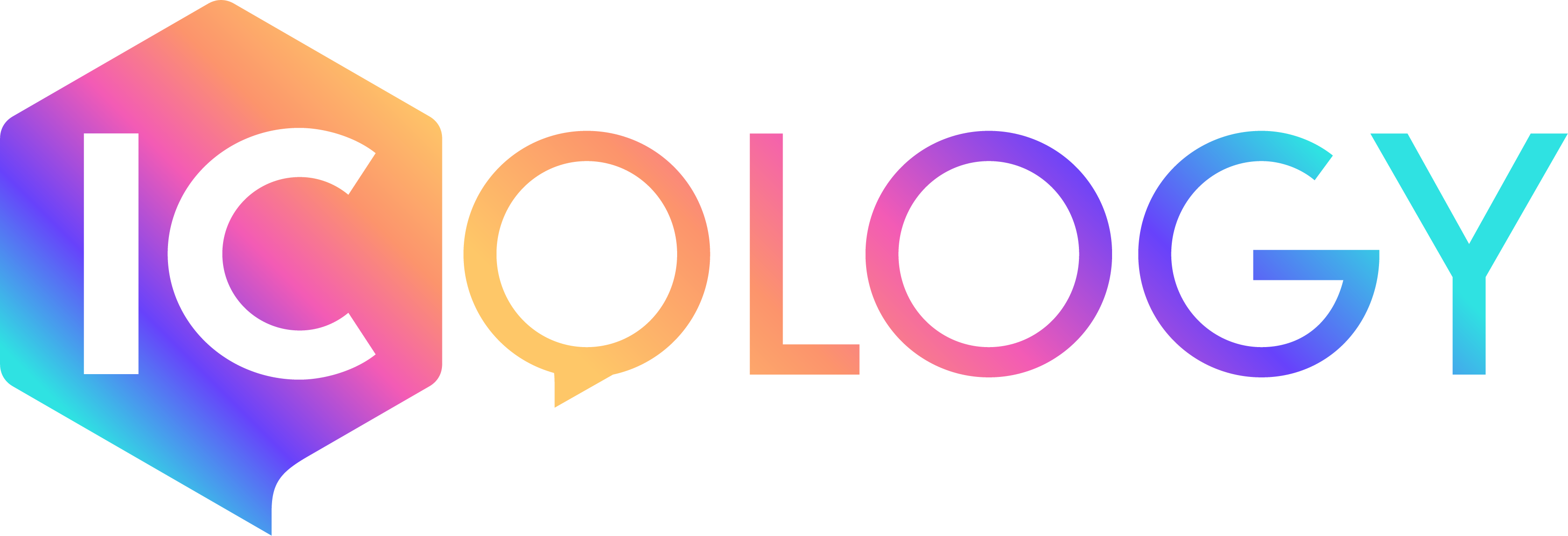 Program Overview
Runs January through September 2024
Pairs internal comms professionals with industry leaders
Structured, monthly meetings with built-in accountability
Extra-curricular activities and peer group meetings
$999 USD investment
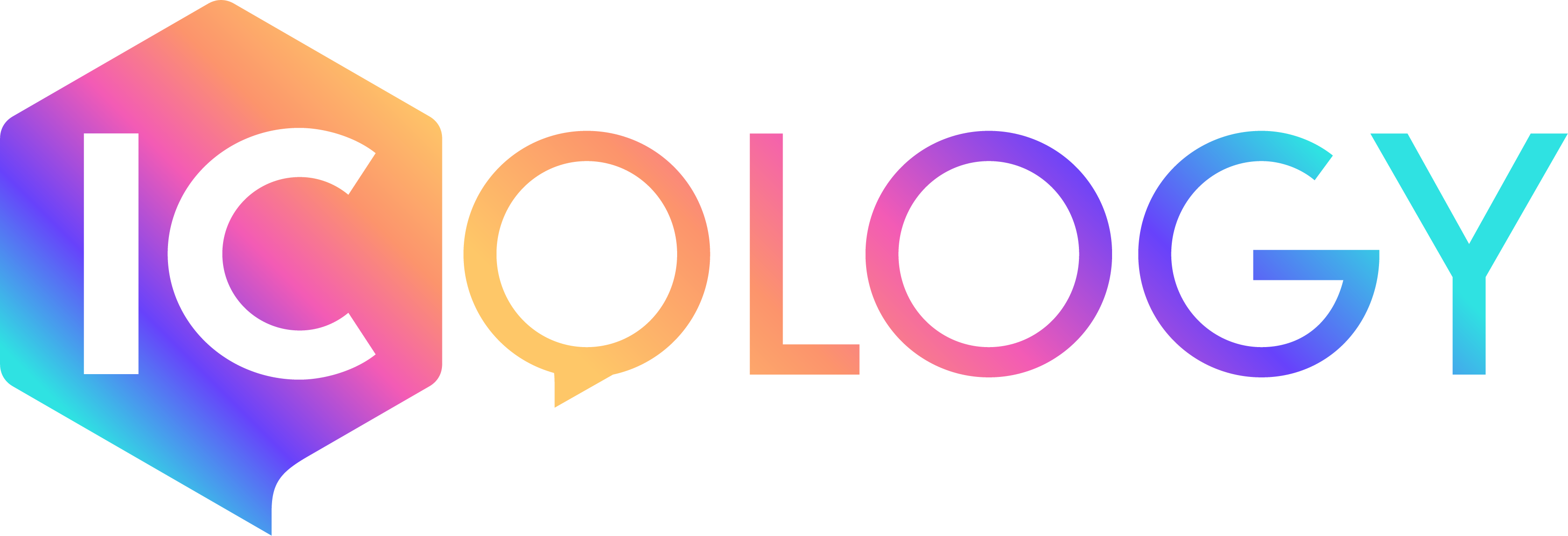 This is a mentee-driven, confidence-building program.
Mentees are required to develop meeting agendas, complete reflective journaling exercises, recommend extra-curricular activities, and share a 10-minute presentation at the graduation ceremony during the mentorship summit.
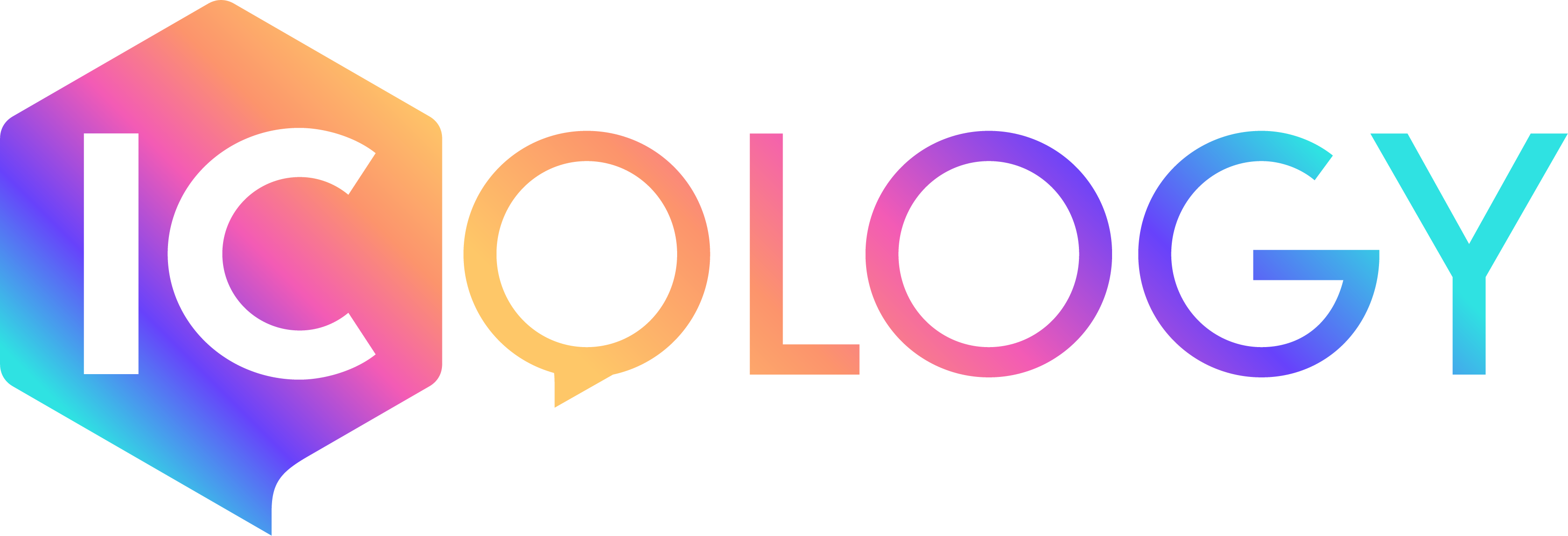 Program Timeline
Applications open: September 8, 2023
Deadline to apply: October 31, 2023
Pairs confirmed: November 30, 2023
Program kickoff: January 2024
Graduation: September 2024
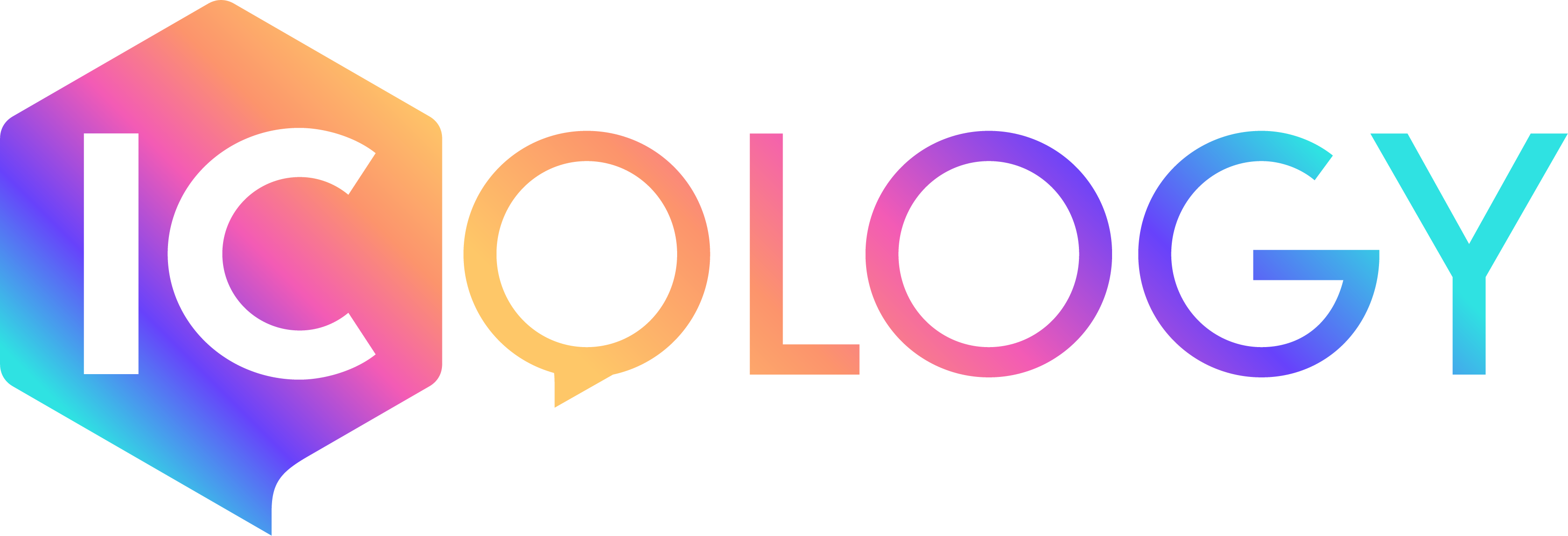 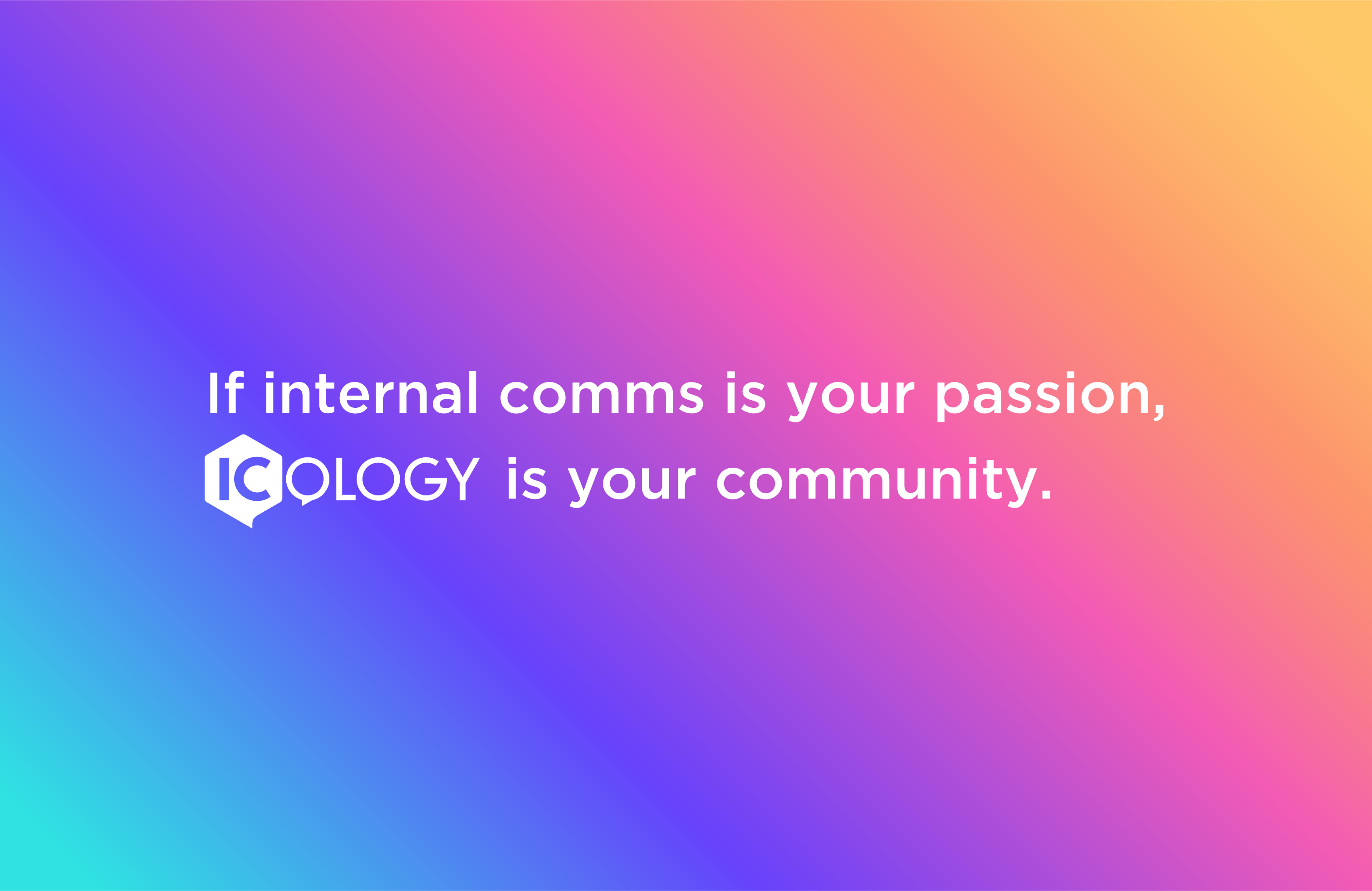